IMPACTS Ancillary Products
Stacy Brodzik
University of Washington

27 October 2022

Given by Joe Finlon
University of Washington
Location of Data
All data mentioned in this talk is available from the DAAC:

https://ghrc.nsstc.nasa.gov/uso/ds_details/collections/impactsC.html
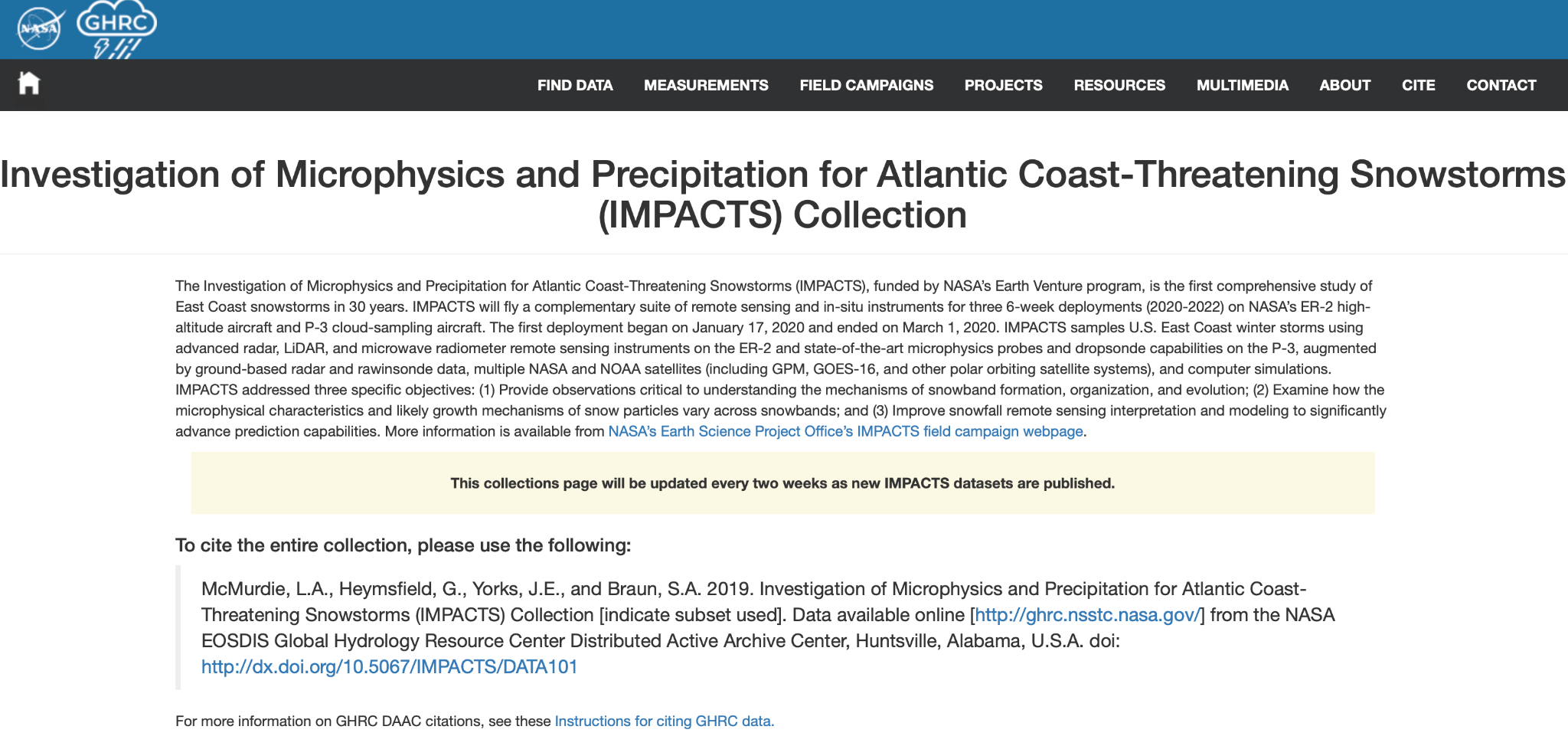 Data sets
Satellite: GOES-16 (netcdf)
Channel 2 (visible)
Channel 8 (water vapor)
Channel 13 (infrared)
Lidar
Stonybrook Ceilometer (netcdf)
NY State Mesonet Lidar (from vendor only)
Model: Stonybrook WRF GFS (4, 12, 36km) (wrfout)
Data sets
Radar: MRMS (NEXRAD Composite) (netcdf)
Reflectivity (3D, 2D Composite)
KDP
RhoHV
Spectral Width
ZDR
Radar - Other (netcdf)
MRR (netcdf)
U of Albany
Stonybrook
Data sets
Surface (netcdf)
Automated Surface Observing Systems (ASOS) (netcdf)
NY State Mesonet (from vendor only)
https://www2.nysmesonet.org
GPM GV site at UConn provided by D. Wolff
Parsivel, Pluvio, PIP
Parsivel (netcdf)
U of Albany
Stonybrook Mobile Truck 
Pluvio: Stonybrook (ascii csv)
Upper Air (netcdf)
NOAA Operational Soundings
Thank You
Questions or Comments??
srbrodzik@gmail.com